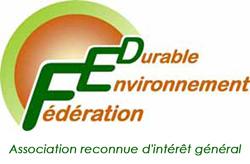 Projet de Loi « Accélération des Energies Renouvelables »Commission de l'aménagement du territoire et du développement durable du Sénat.Audition de la Fédération Environnement Durable – FEDPrésidée par M. Didier Mandelli – Rapporteur12 octobre 2022.
Audition FED du 12 octobre par Monsieur D. Mandelli Rapporteur au Sénat
Sommaire
Remarques générales
Demandes d’amendements
Audition FED du 12 octobre par Monsieur D. Mandelli Rapporteur au Sénat
Remarques générales
Audition FED du 12 octobre par Monsieur D. Mandelli Rapporteur au Sénat
Le projet de loi est assis sur trois mensonges : Mensonge 1
« Développer les énergies renouvelables non pilotables permet de lutter contre le réchauffement climatique en réduisant la consommation d’énergies fossiles » 
Le prétendu « retard français en ENR » est une vision de la Commission Européenne,  relayée par les entités financièrement intéressées à ce développement.
Pour lutter contre le réchauffement climatique, seul indicateur utile : émission de CO²/MWh. 
En France, le mix électrique est décarboné à 92% et le taux d’émission est de 0,035 tonnes eq CO²/MWh (0,421 tonnes eq CO²/MWh Allemagne 2021). 
Eoliennes et panneaux phovoltaïques sont des dispositifs intermittents et non-pilotables
L’électricité ne se stockera pas avant très longtemps de façon économique (jamais??)
Pour pallier les intermittences, il faudra consommer des énergies fossiles (gaz).
L’augmentation des ENR intermittentes dégrade les émissions de CO²
Audition FED du 12 octobre par Monsieur D. Mandelli Rapporteur au Sénat
Le projet de loi est assis sur trois mensonges : Mensonge 2
« Accélérer les énergies renouvelables améliore l’indépendance énergétique du pays »
Le mix électrique français ne dépendait en 2021 de l’énergie fossile qu’à hauteur de 7%.
La sécurité des approvisionnements était assurée par des stockages stratégiques. 
La France était indépendante des aléas de la conjoncture internationale.
Augmenter les ENR intermittentes
Augmentation des énergies fossiles,
Dégradation balance commerciale,
Dégradation balance paiements (rente financière aux intérêts privés étrangers).
Le développement des ENR dégrade l’indépendance énergétique du pays
Audition FED du 12 octobre par Monsieur D. Mandelli Rapporteur au Sénat
Le projet de loi est assis sur trois mensonges : Mensonge 3
« Accélérer les ENR permet de lutter contre l’envolée des prix de l’électricité »
Le principal responsable de l’envolée des prix est le mécanisme du prix européen de l’électricité, 
Le prix français de l’électricité ne reflète pas le mix de production mais répond à un mécanisme européen de formation du prix, 
Même avec un mix qui dépend faiblement des fossiles (7%), le prix de l’électricité suit le prix du gaz (multiplication par 5 en 12 mois),  
Sans modification du mécanisme de prix européen, le développement incontrôlé des  ENR intermittentes ne servira qu’à déstructurer davantage nos prix de gros (« clean energy paradox »),  
Prétendre que le développement des ENR intermittentes 
permet la maîtrise des prix est totalement faux.
Audition FED du 12 octobre par Monsieur D. Mandelli Rapporteur au Sénat
Demandes d’amendements
Audition FED du 12 octobre par Monsieur D. Mandelli Rapporteur au Sénat
Partie 1Amendements demandés sur le projet de loi
Article 1 : Lors des auditions européennes pour préparer l’étude RES SIMPLIFY, les organisations françaises de la filière ENR n’avaient jamais réclamé les mesures prévues au titre Ier de la loi => Demande l’exclusion des éoliennes des disposition de l’article 1 

Article 2 : Une consultation par voie électronique n’a pas les mêmes garanties que les dispositifs d’enquêtes publiques, notamment dans les milieux ruraux => demande le maintien des dispositifs d’enquête publique

Article 3 : Cet article est une atteinte majeure au droit des collectivités territoriales, y compris ceux qui avaient été instaurés par la loi D3S => Demande la suppression de cet article
Audition FED du 12 octobre par Monsieur D. Mandelli Rapporteur au Sénat
Partie 1Amendements demandés sur le projet de loi
Article 4 : Cet article étend la notion de Raison Impérative d’Intérêt Public Majeur aux installations d’énergies renouvelables dont les catégories sont définies par arrêté en conseil d’état. Ce doit être un dispositif exceptionnel très encadré. Il s’est instauré une jurisprudence notamment sur la défense de espèces protégées et il y a un risque important de régression environnementale => Deux projets d’amendement sont proposés pour encadrer. 

Article 5 :Cet article est un encadrement du pouvoir judiciaire. C’est une vraie régression du droit => Demande la suppression de cet article

Article 6 : Demande de pouvoir légiférer par ordonnance pour imposer des zones prioritaires de raccordement aux entreprises de réseau. Les prévisions 2021 d’investissement de RTE et Enedis, deux entreprises publiques, validées par la CRE se montent à plus de 103 milliards d’euros. En autorisant ce dispositif, le Parlement se prive d’un droit de contrôle sur ces dépenses publiques =>Demande la suppression de cet article
Audition FED du 12 octobre par Monsieur D. Mandelli Rapporteur au Sénat
Partie 1Amendements demandés sur le projet de loi
Article 12 : Avec les dispositions de cet article, les citoyens seront noyés dans des milliers de pages d’étude sans qu’il soit certain à ce stade que tous les éléments techniques des projets envisagés soient disponibles. On s’aperçoit d’ores et déjà de l’effet « Saint Nazaire ». Il s’agit d’une réelle régression des droits du public. => Demande la suppression de cet article

Article 14 : Dispositions pour favoriser l’éolien flottant => Demande que les sites soient éloignés de 40 kms en mer au moins. 

Article 18 : Achat de l’acceptation sociale de riverains des éoliennes. Contrevient au principe constitutionnel d’équité et fait payer par la collectivité, le bénéfice de quelques- uns => Demande la suppression de cet article
Audition FED du 12 octobre par Monsieur D. Mandelli Rapporteur au Sénat
Partie 214 amendements complémentaires souhaités
Indépendance des bureaux d’études
Meilleure information du public par les services de l’Etat
Recours à tierce expertise
Amélioration de la consultation des municipalités
Modification des distances des éoliennes vis-à-vis des habitations
Limitation des bruits générés par les éoliennes
Rafraîchissement des études d’impact en cas de réalisation différées ou d’études complémentaires
Audition FED du 12 octobre par Monsieur D. Mandelli Rapporteur au Sénat
Partie 214 amendements complémentaires souhaités
Droit à recours effectif et à accès à tribunal impartial
Arrêt des subventions publiques de l’OFATE
Modification de la mission de l’ADEME
Création de périmètres de protection autour des zones Natura 2000 et des zones spéciales de conservation et des gîtes de chiroptères 
Publication des comptes sociaux des entreprises soumises à l’imposition forfaitaire de réseau « IFER »
Suppression des soutiens financiers préjudiciables pour le consommateur
Limitation aux communautés de communes exclusivement la possibilité de participer au capital de sociétés commerciales développant des projets d’énergies renouvelables
Audition FED du 12 octobre par Monsieur D. Mandelli Rapporteur au Sénat
La FEDERATION ENVIRONNEMENT DURABLE VOUS REMERCIE DE VOTRE ATTENTION
Et reste à votre disposition 

Jean Louis butre : jlbutre@gmail.com 06 80 99 38 08
Michel faure : michel.faure@yahoo.fr 06 07 41 68 55
Audition FED du 12 octobre par Monsieur D. Mandelli Rapporteur au Sénat